BÀI 47: MỘT SỐ DẠNG NĂNG LƯỢNG
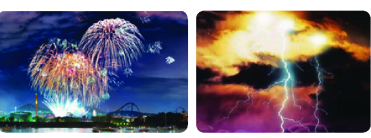 Em hãy chỉ ra các dạng năng lượng xuất hiện trong những hình trên.
NHẬN BIẾT NĂNG LƯỢNG
Phát sáng và phá hủy các vật
Năng lượng tia sét, tia chớp
Năng lượng từ pháo hoa
Phát sáng, tạo ra tiếng nổ
Năng lượng từ ánh sáng
Chiếu sáng các vật
Năng lượng từ âm thanh
Tạo ra âm thanh
Năng lượng nhiệt
Nóng sáng
Nhìn quanh phòng học của em để tìm ra những vật đang sử dụng năng lượng. Sắp xếp những thứ tìm theo các dạng năng lượng sử dụng tương ứng (điện, nhiệt, âm thanh, ánh sáng). Nêu những gì đang xảy ra đối với các vật đó.
Quạt điện, bóng đèn, máy tính,…
Năng lượng điện
Năng lượng nhiệt
Đèn đang sáng, máy chiếu
Loa , tai nghe,…
Năng lượng âm thanh
Năng lượng ánh sáng
Bóng đèn, máy chiếu, máy tính,…
CÁC DẠNG NĂNG LƯỢNG
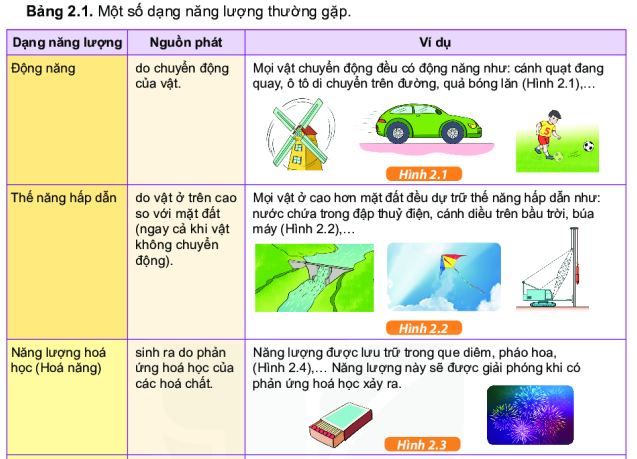 CÁC DẠNG NĂNG LƯỢNG
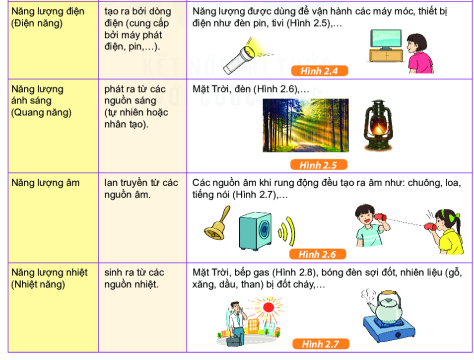 CÁC DẠNG NĂNG LƯỢNG
Do vật chuyển động
Lá rung, nước chảy,…
Máy bay, bóng đèn trên cao,…
Do vật ở trên cao
Do phản ứng hóa học
Năng lượng lưu trữ trong pin, thuốc nổ, ga , xăng, ….
Tất cả các thiết bị chạy bằng điện
Tạo ra bởi dòng điện
Phát ra từ các nguồn sáng
Ngọn lửa, đom đóm, ….
Lan truyền từ 
các nguồn âm
Tiếng nổ, tiếng động,…..
Sinh ra từ nguồn nhiệt
Ngọn lửa, sắt nóng chảy,…
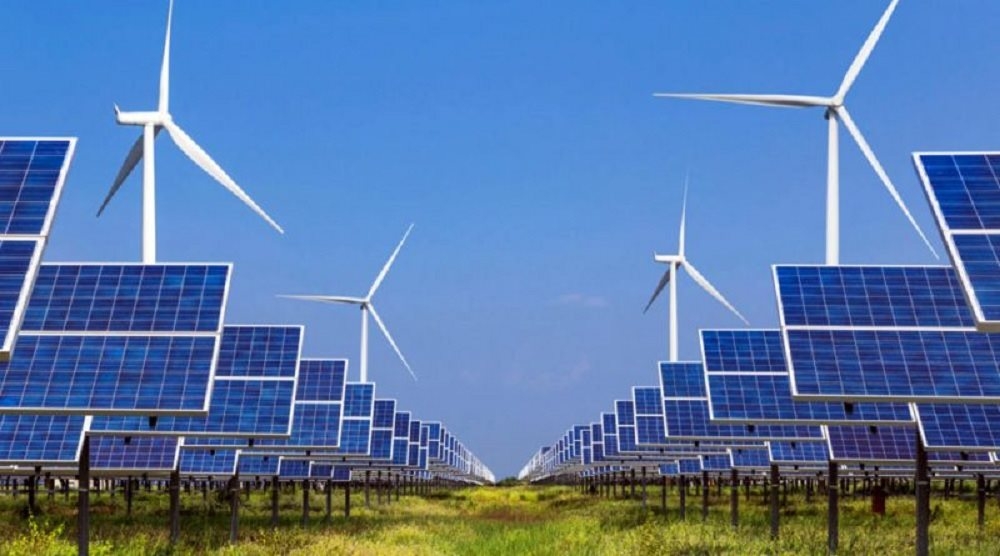 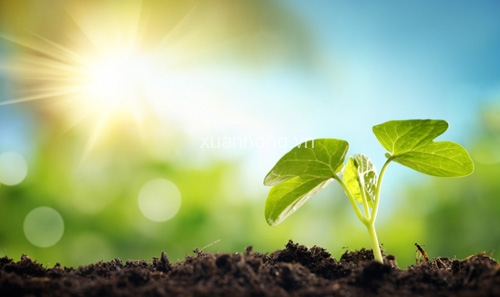 2
1
Năng lượng ánh sáng
Năng lượng ánh sáng (mặt trời) , năng lượng gió
Năng lượng âm
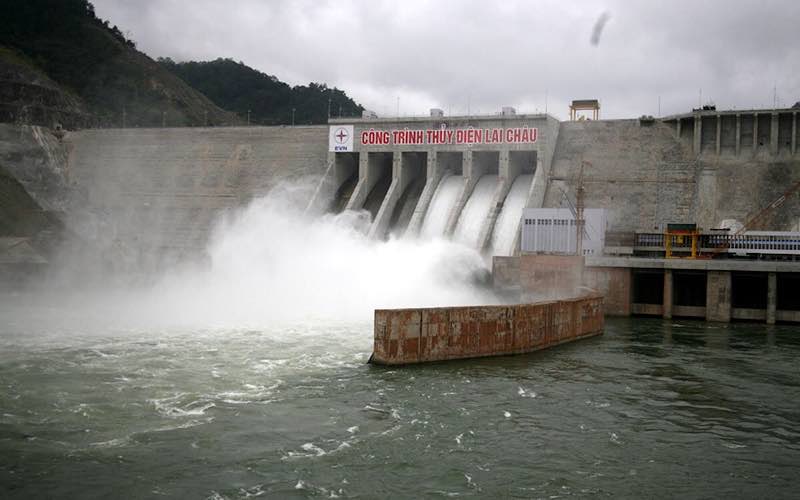 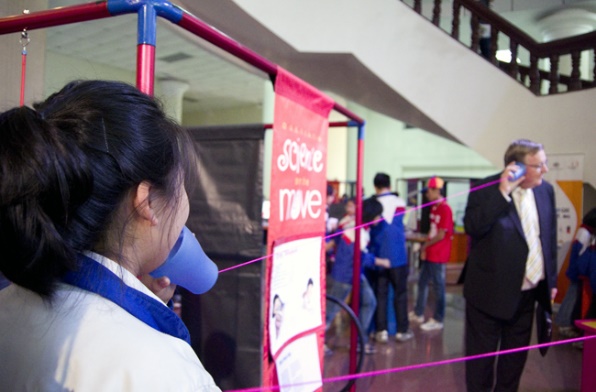 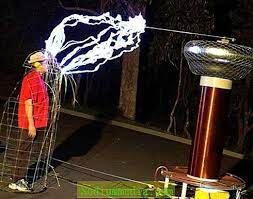 Thế năng hấp dẫn - Động năng
Năng lượng điện
3
5
4
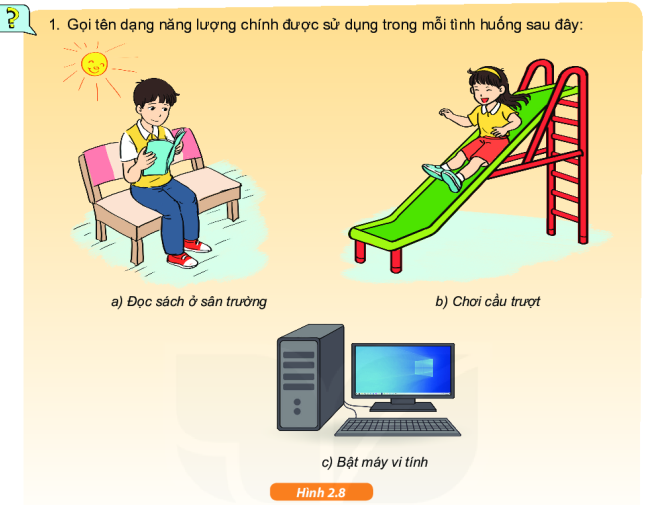 Gọi tên dạng năng lượng chính được sử dụng trong mỗi tình huống sau
Hãy chọn tên dạng năng lượng tương ứng ở cột A phù hợp với phần mô tả ở cột B
LUYỆN TẬP
NĂNG LƯỢNG
NĂNG LƯỢNG ÁNH SÁNG
NĂNG LƯỢNG HÓA HỌC
ĐỘNG NĂNG
NĂNG LƯỢNG NHIỆT
THẾ NĂNG HẤP DẪN
NĂNG LƯỢNG ĐIỆN
NĂNG LƯỢNG ÂM
SỰ CHUYỂN HÓA NĂNG LƯỢNG
a. Đọc sách ở sân trường
Ánh sáng mặt trời
Làm nóng quần áo, ấm không khí
Thế năng hấp dẫn
b. Chơi cầu trượt
Động năng
Ánh sáng, nhiệt
c. bật máy vi tính
Năng lượng điện
VẬN DỤNG
GIAO NHIỆM VỤ VỀ NHÀ:
Kể tên các dạng năng lượng đang tồn tại, đang chuyển hóa thành các dạng năng lượng khác trong lớp, trường học, trong cuộc sống.
NHIỆM VỤ
Học bài, làm lại các bài tập đã chữa
Làm BTVN trong SBT: 47.1 đến 47.5
Nghiên cứu trước bài mới